lípa
Pozorovatelé
Oliver, Míša, Dan, Kája
LÍPA MÁ SRDÍČKOVÉ LISTY. JE TO LÉČIVÝ STROM. LÉČÍ SVÝMI KVĚTY PŘI NACHLAZENÍ. LÍPA JE VYSOKÝ STROM.  ZPÍVÁ SE O NÍ PÍSNIČKA „POD TOU NAŠÍ STAROU LÍPOU“. LÍPA  BYLA ODEDÁVNA NAZÝVÁNA KRÁLOVNOU MEDONOSNÝCH ROSTLIN. LIPOVÝ MED JE JEDEN Z NEJLEPŠÍCH. VELMI VYSOKO SE CENÍ LIPOVÉ DŘEVO. LÍPA JE NAŠÍM NÁRODNÍM STROMEM.
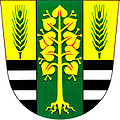 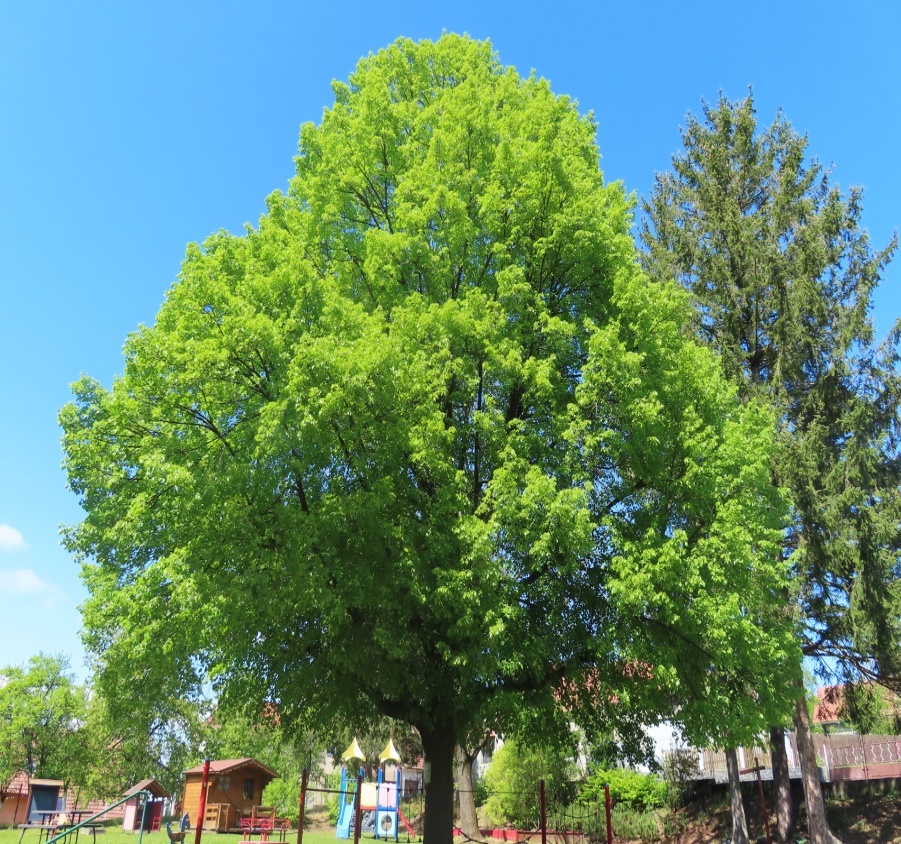 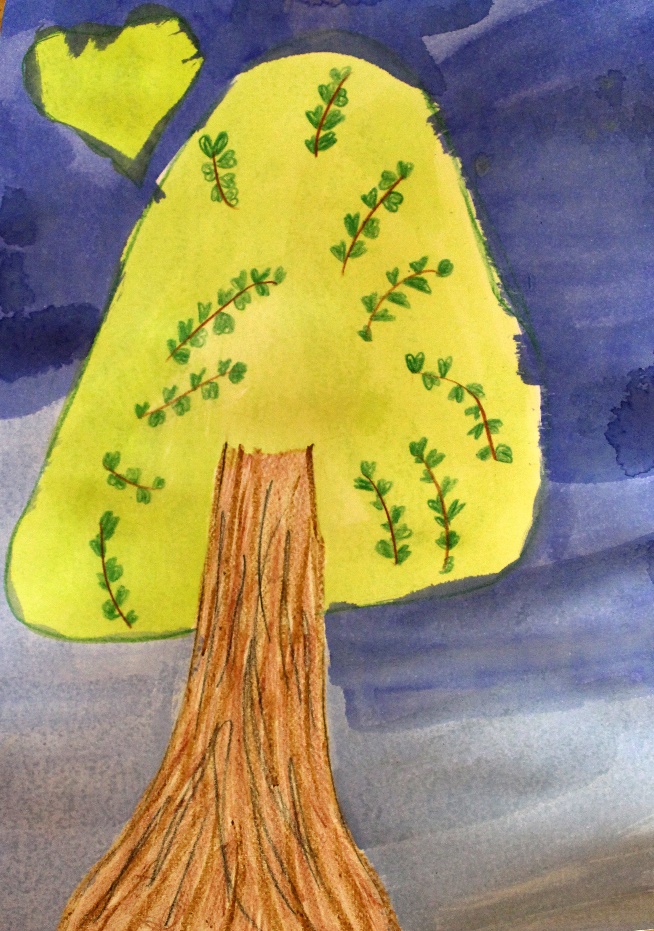 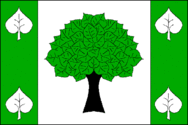 18.3.2024 bylo 9°C, čekání na rašení pupenů
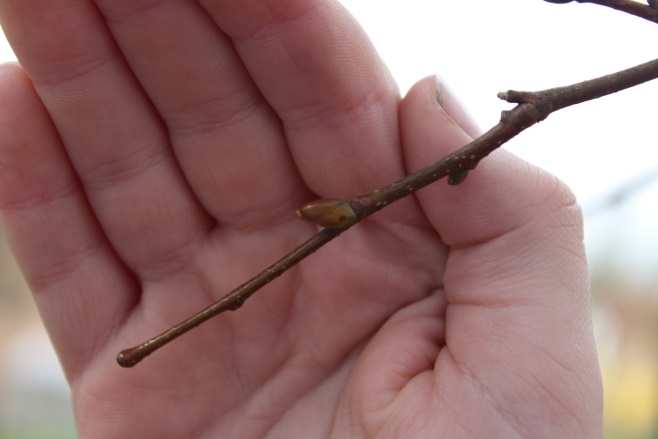 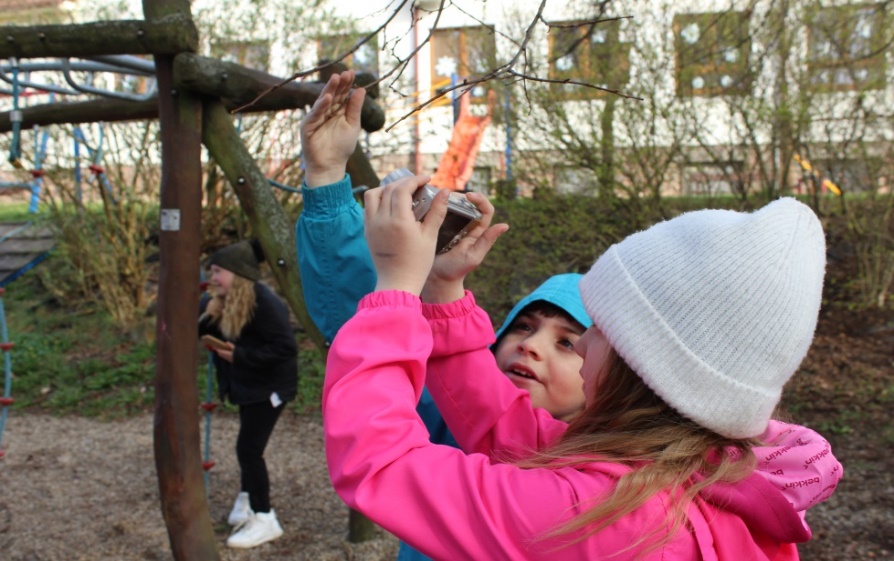 21.3.2024 bylo 19°C
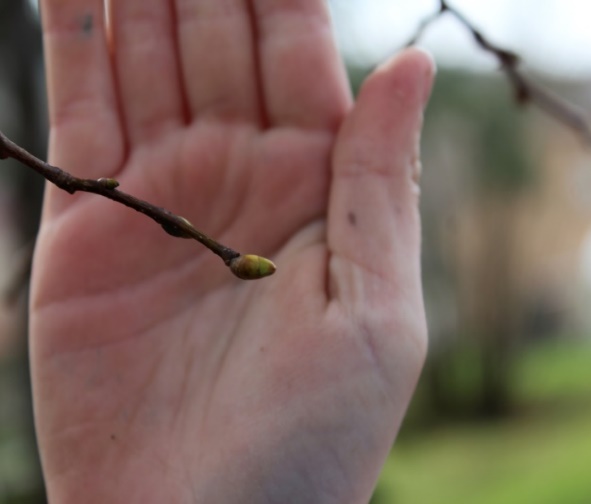 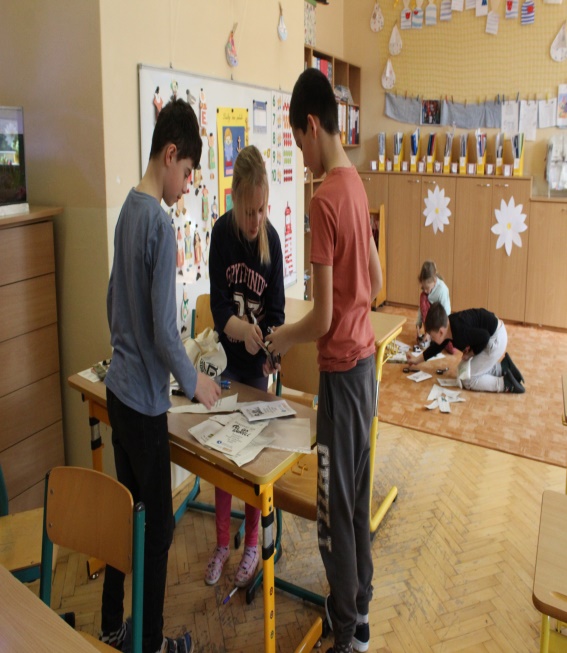 2.4.2024 bylo 16°C
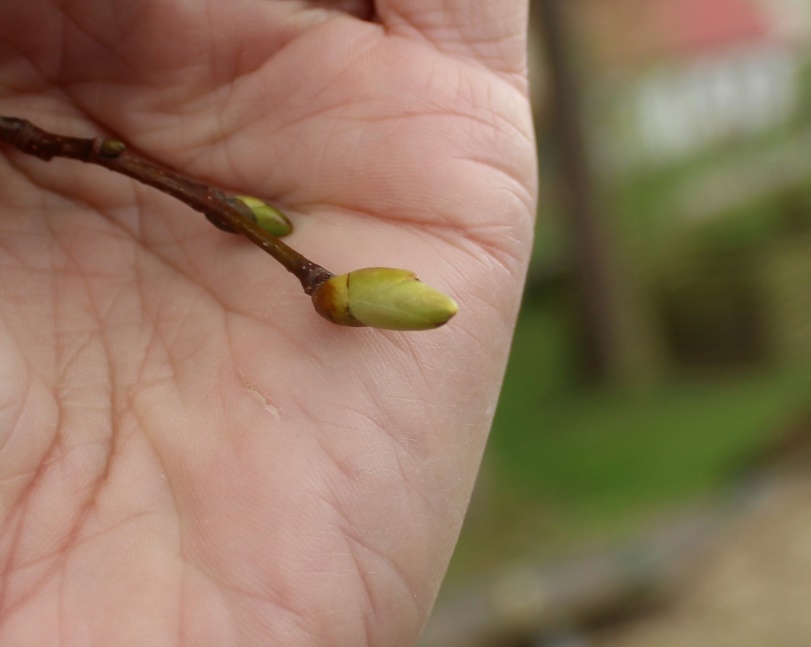 4.4.2024 bylo 22°C
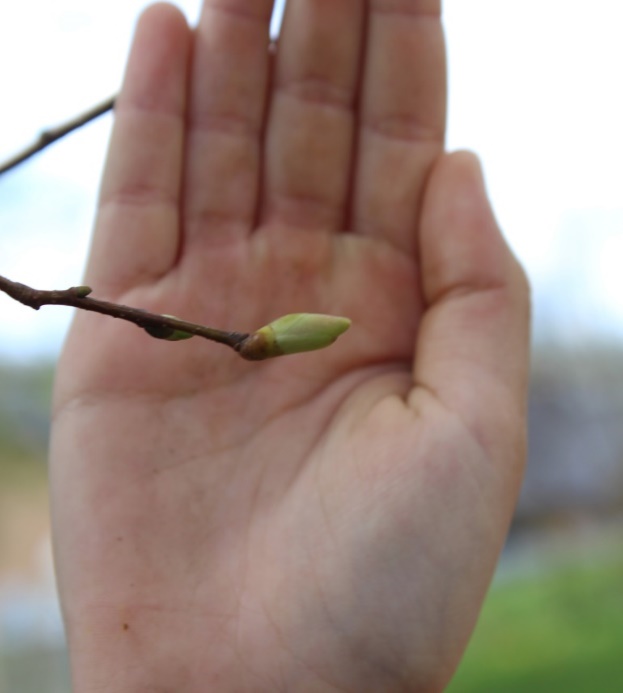 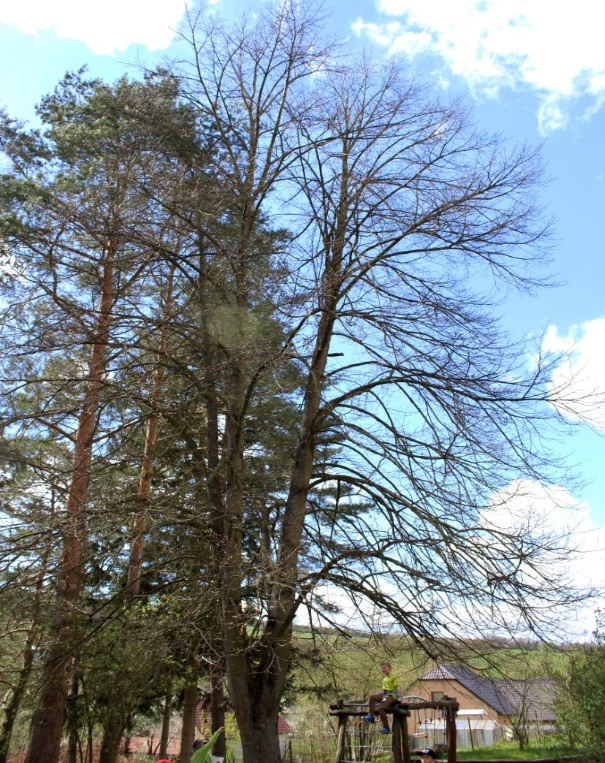 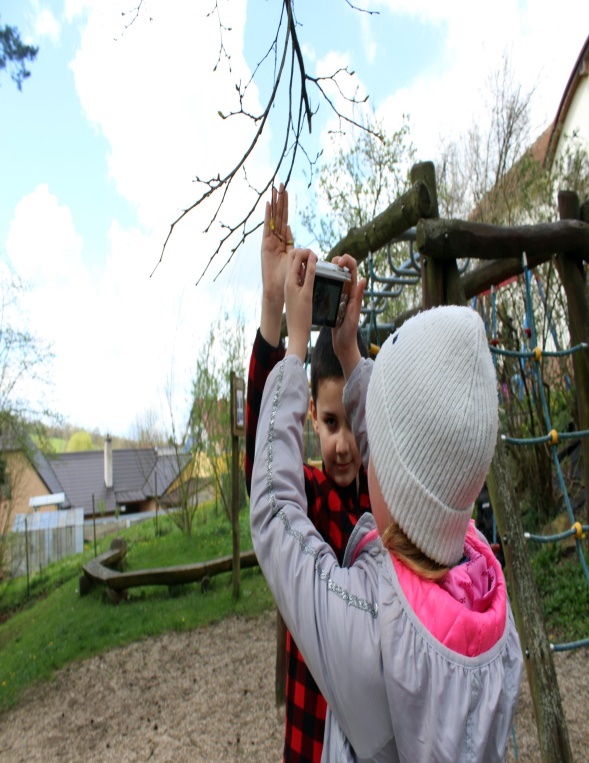 8.4.2024 bylo 26°C začalo rašení pupenů
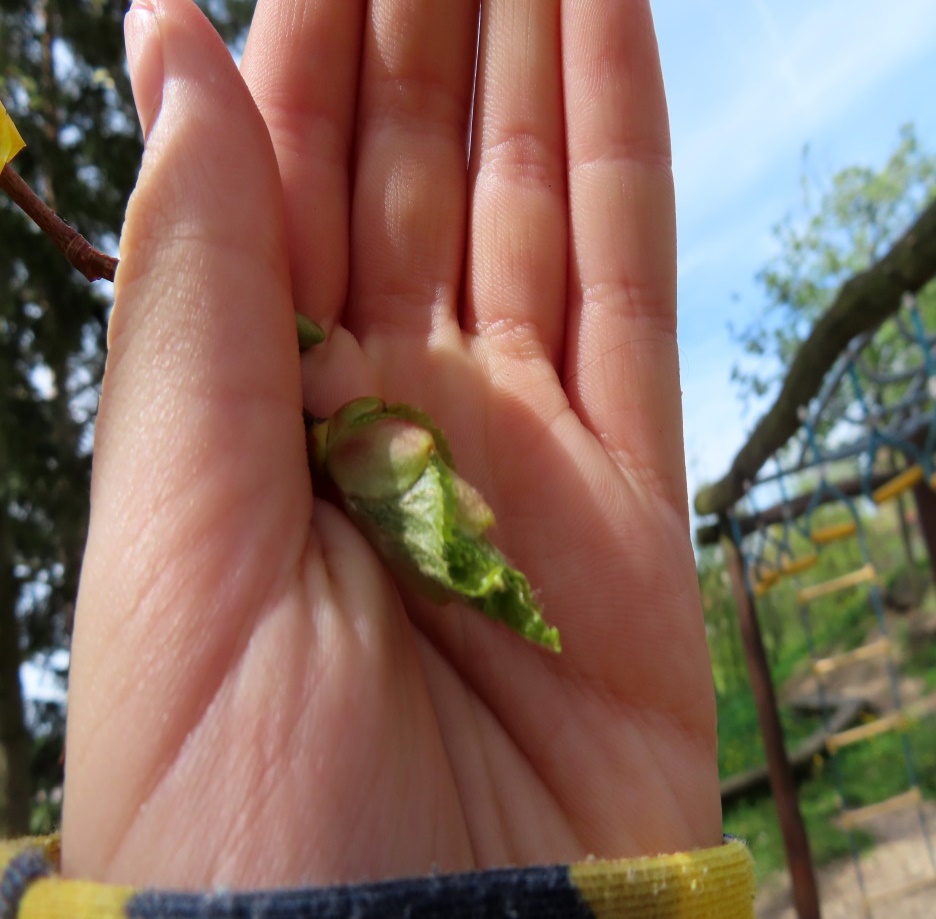 11.4.2024 bylo 30°C
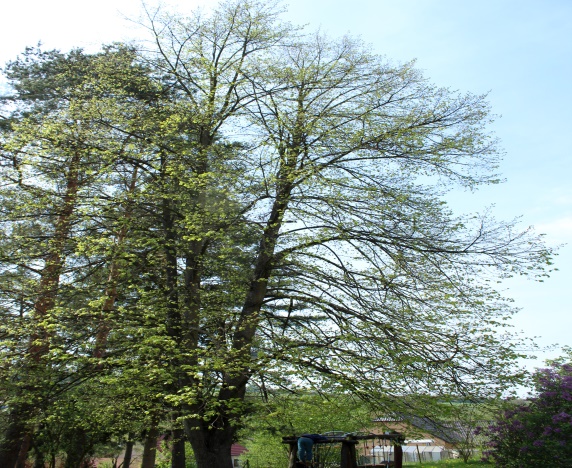 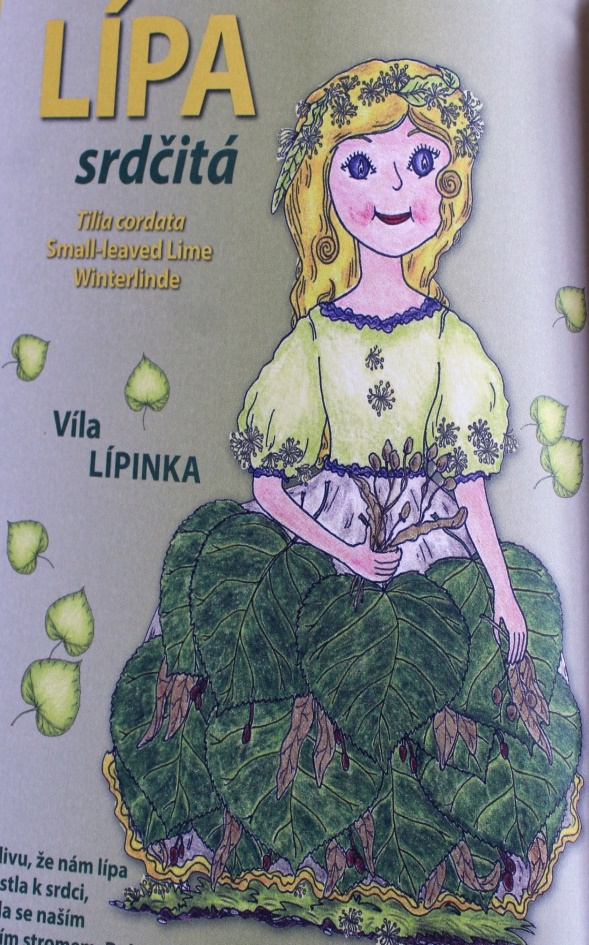 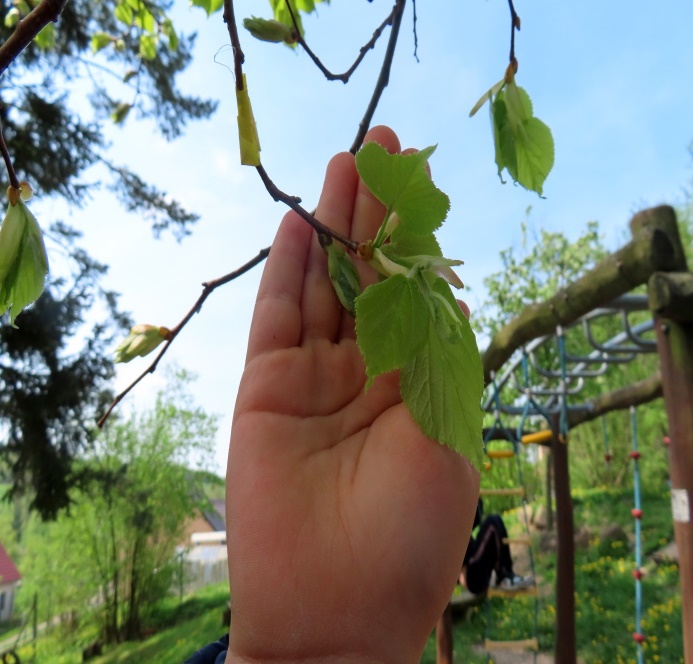 15.4.2024 bylo 17°C, fenofáze plné olistění
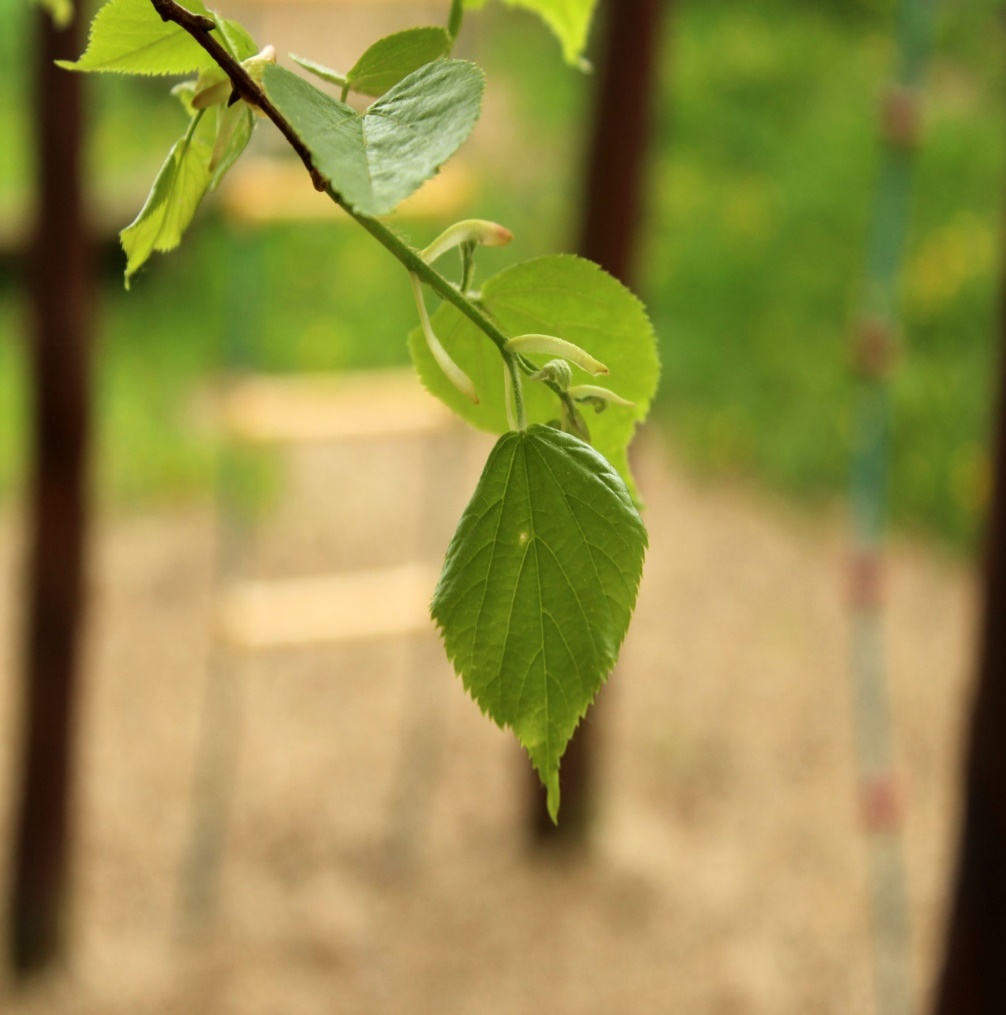 17.4.2024 11°C čekání na kvetení
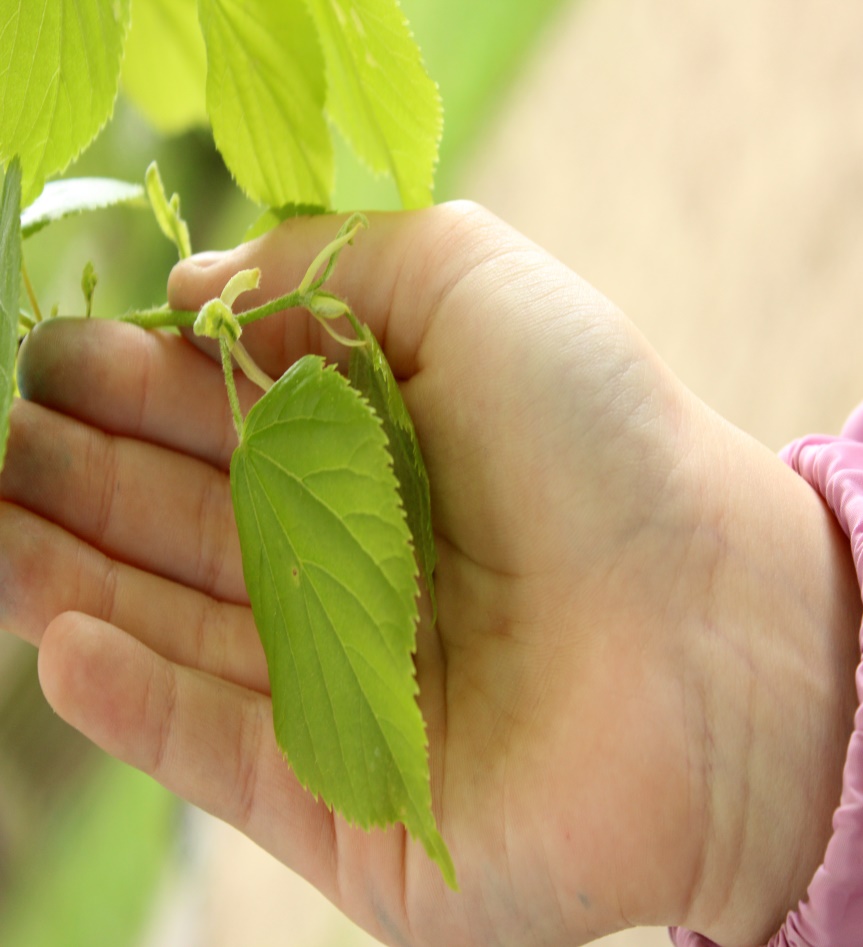 22.4.2024  15°c
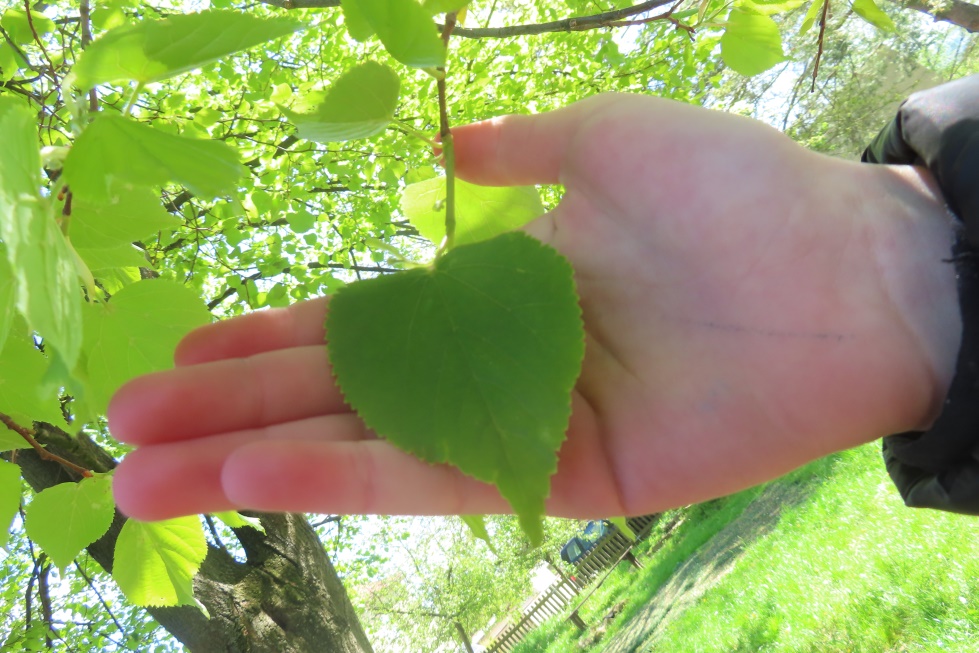 25. 4. 21°C tvorba květů
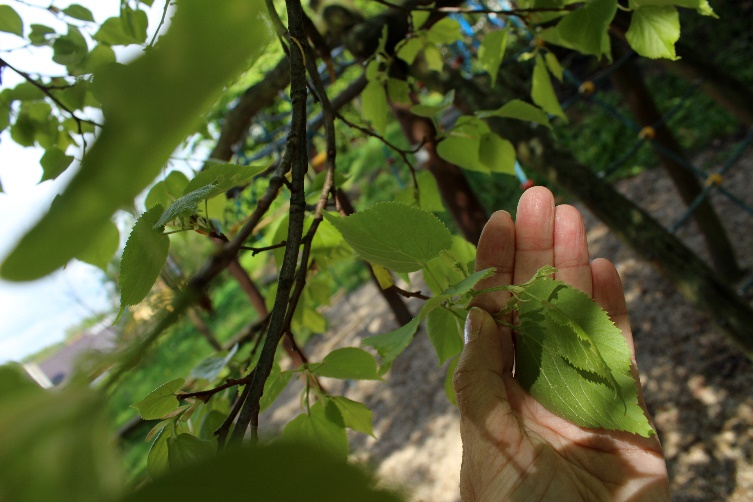 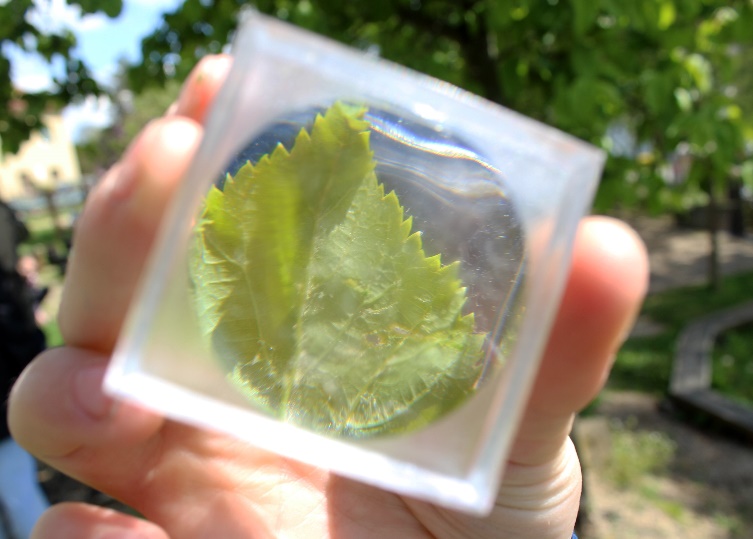 29. 4. 2024
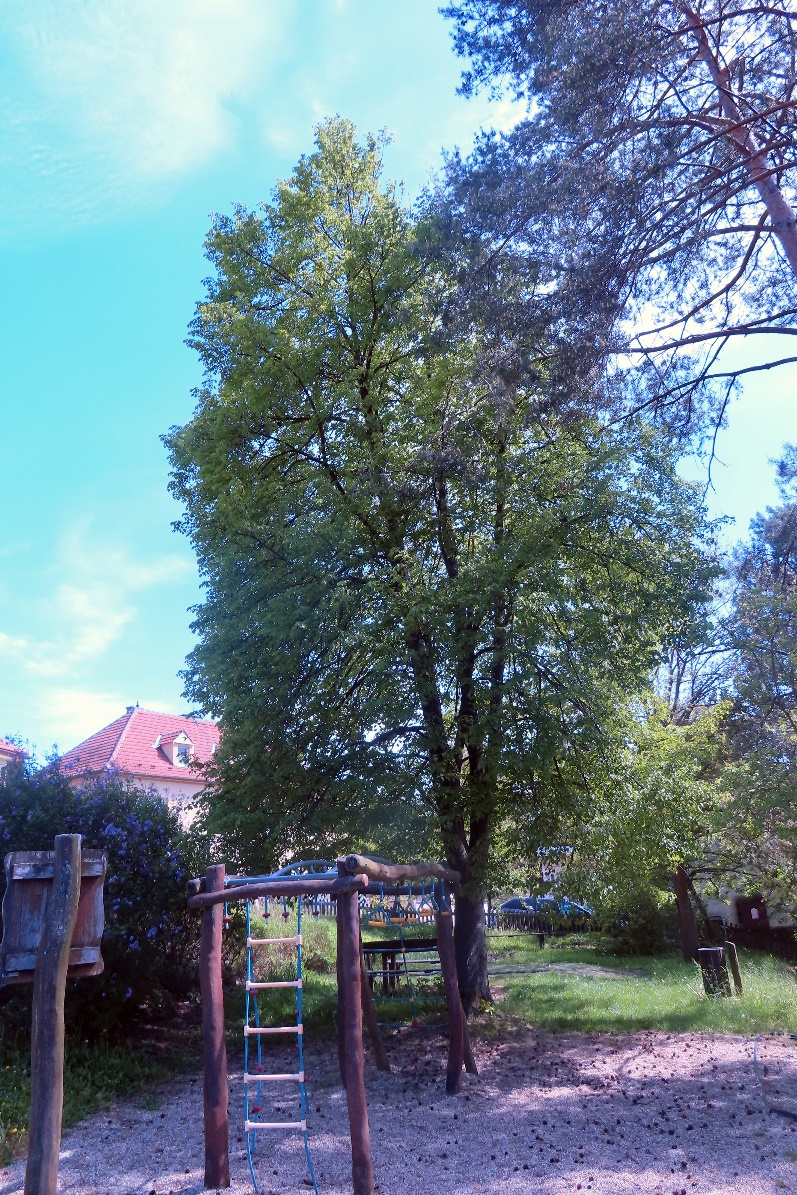 2. 5.
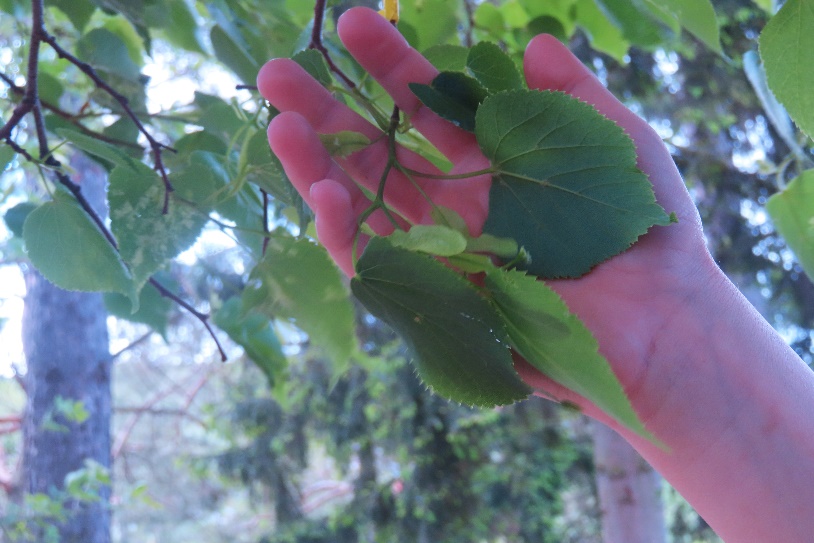 6. 5. květy stále rostou
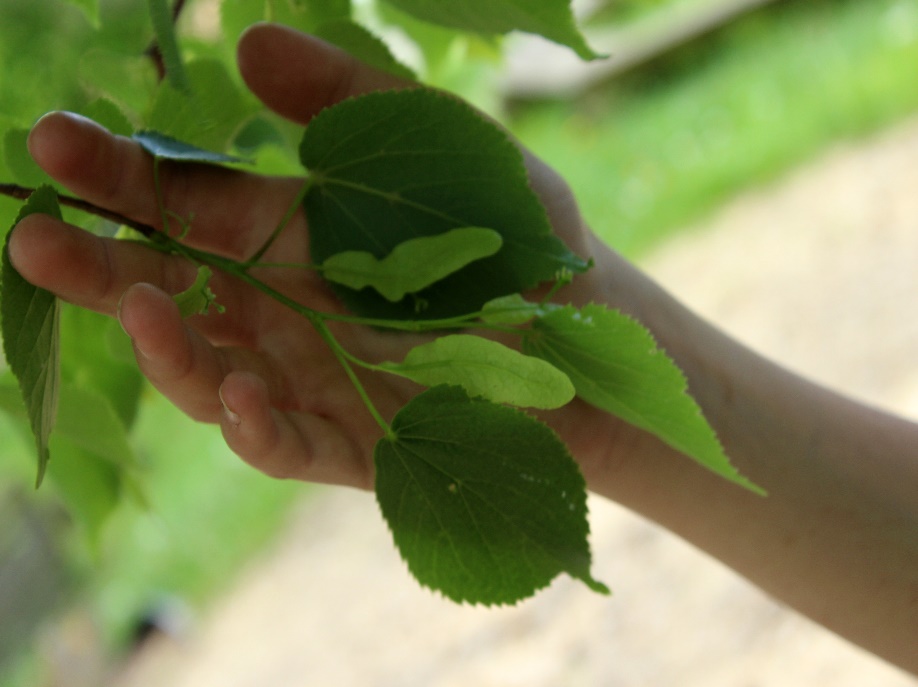 9. 5. brzy pokvete
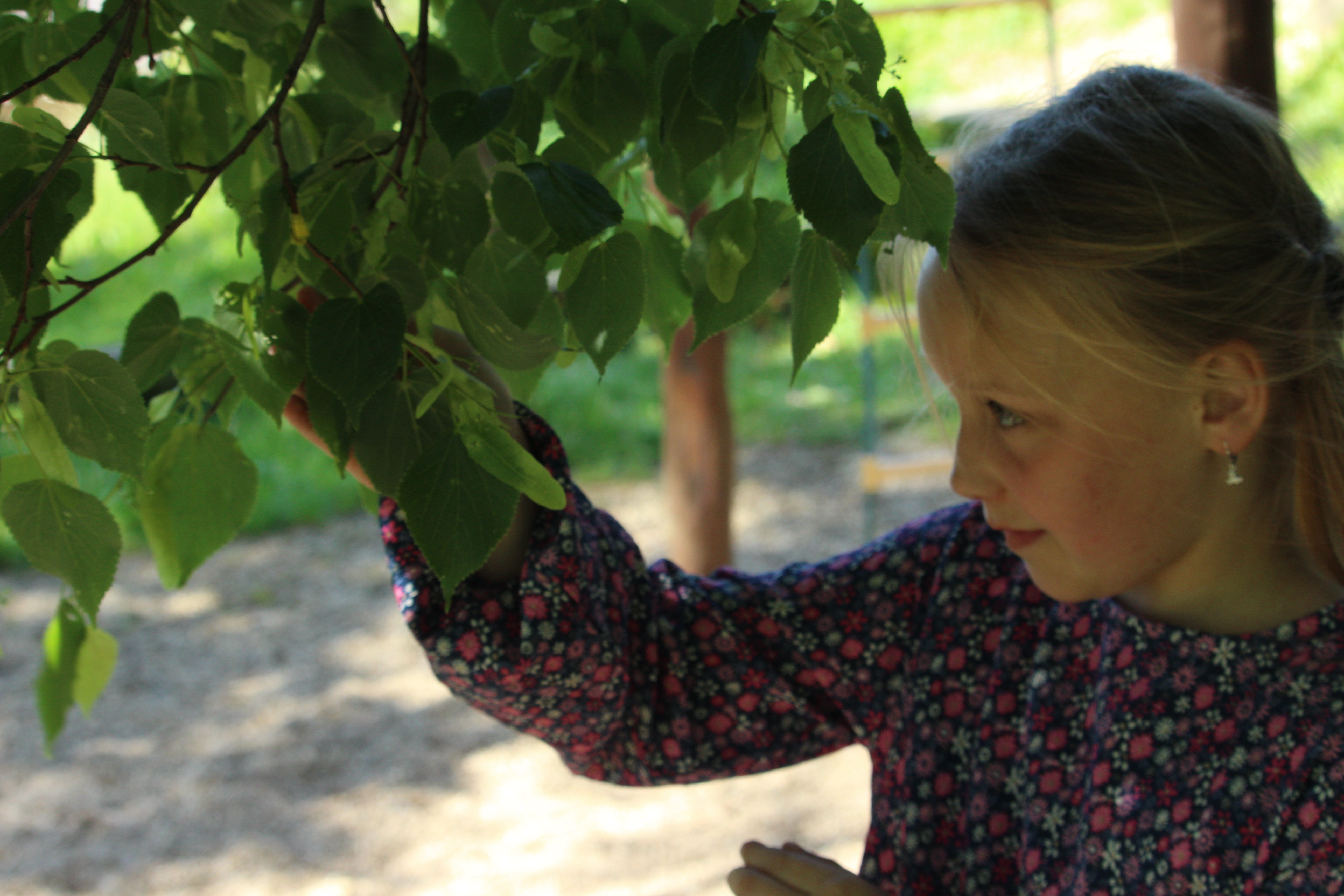 Lípa je krásná  a užitečná